Mathematics
Explore one more within six.
Mrs Harris
‹#›
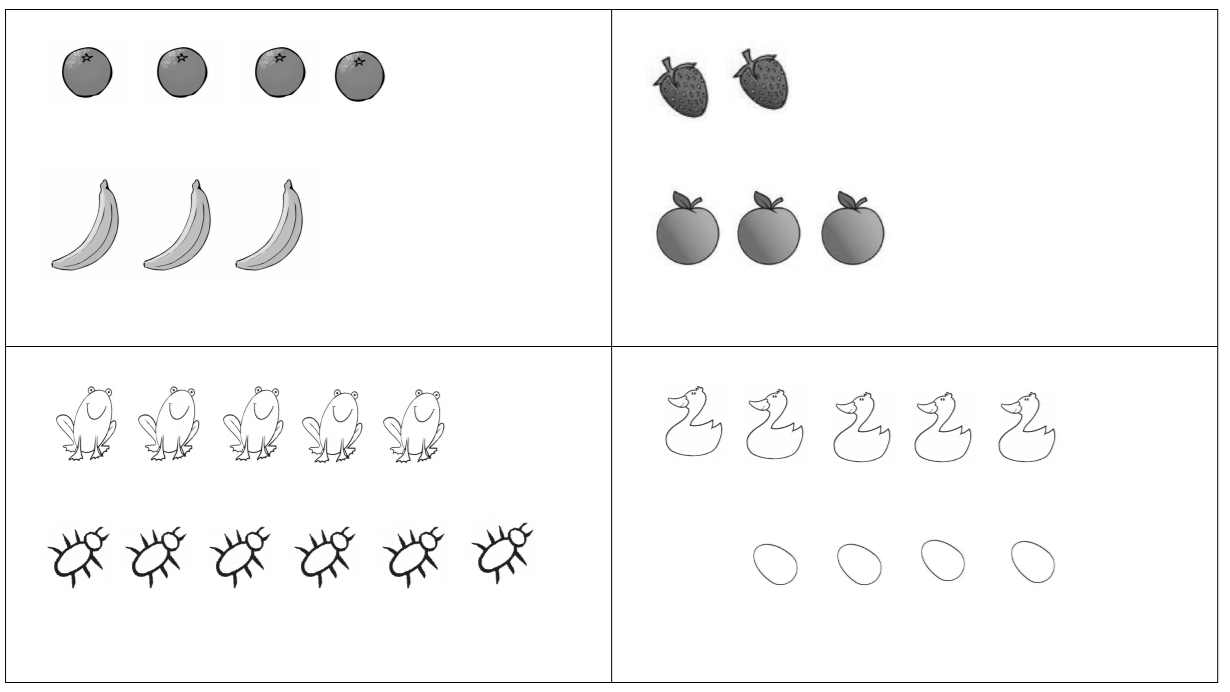 I